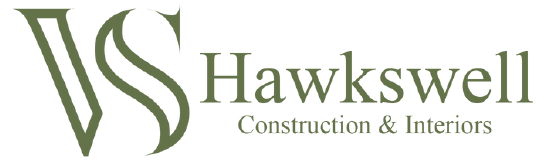 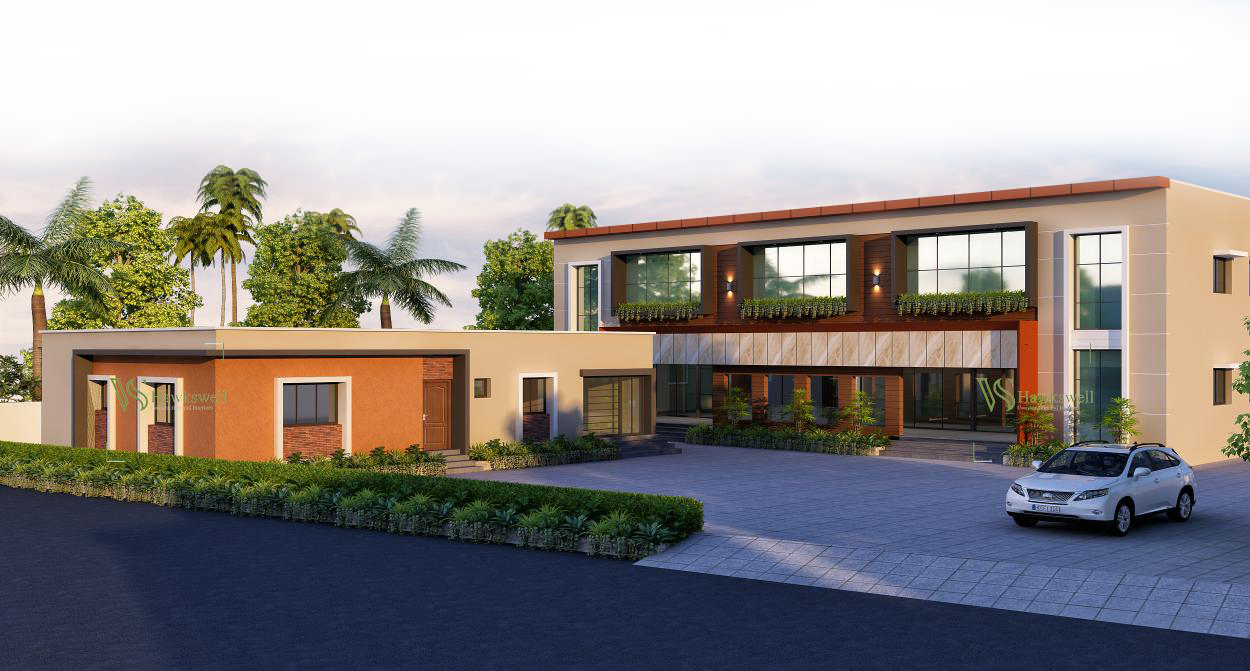 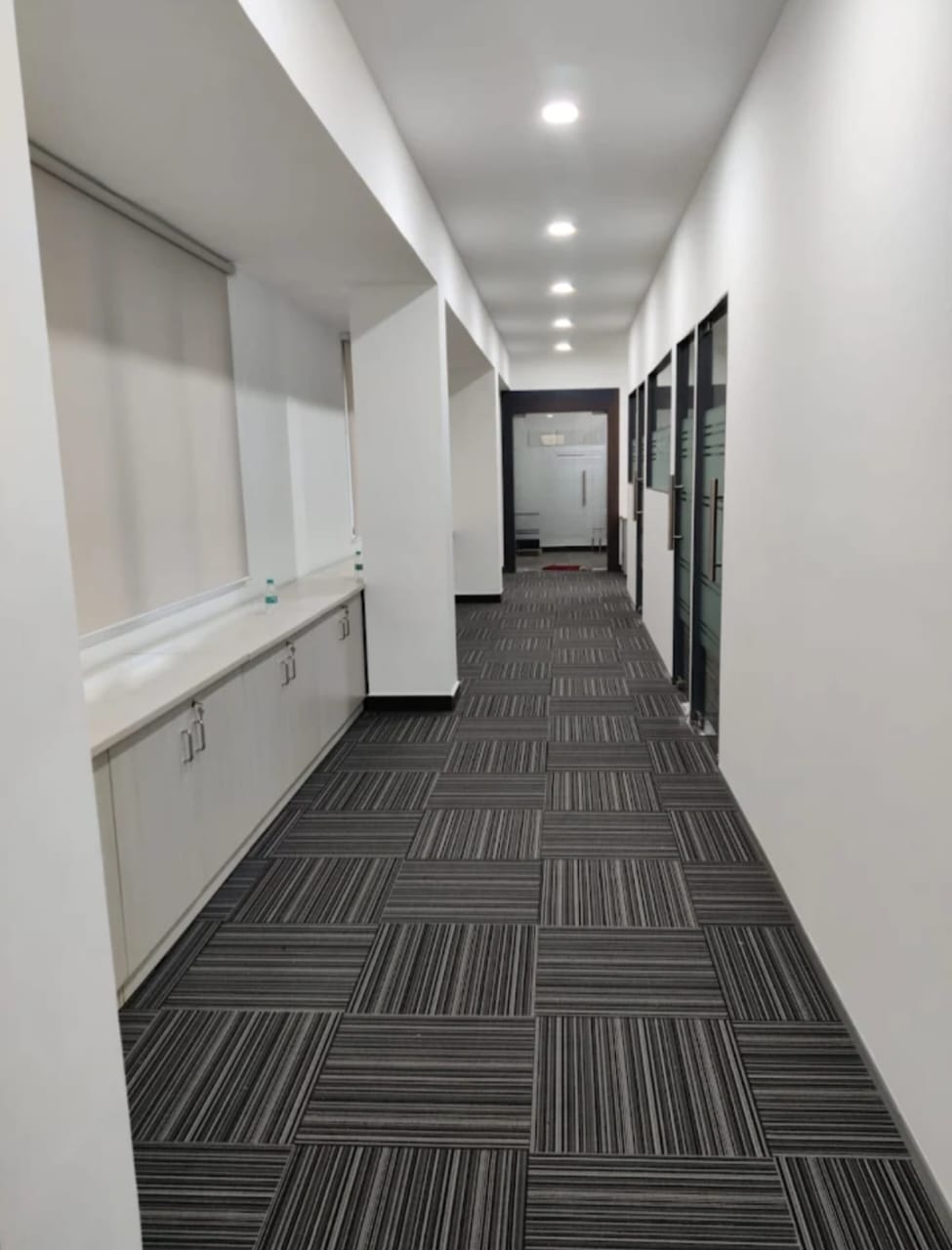 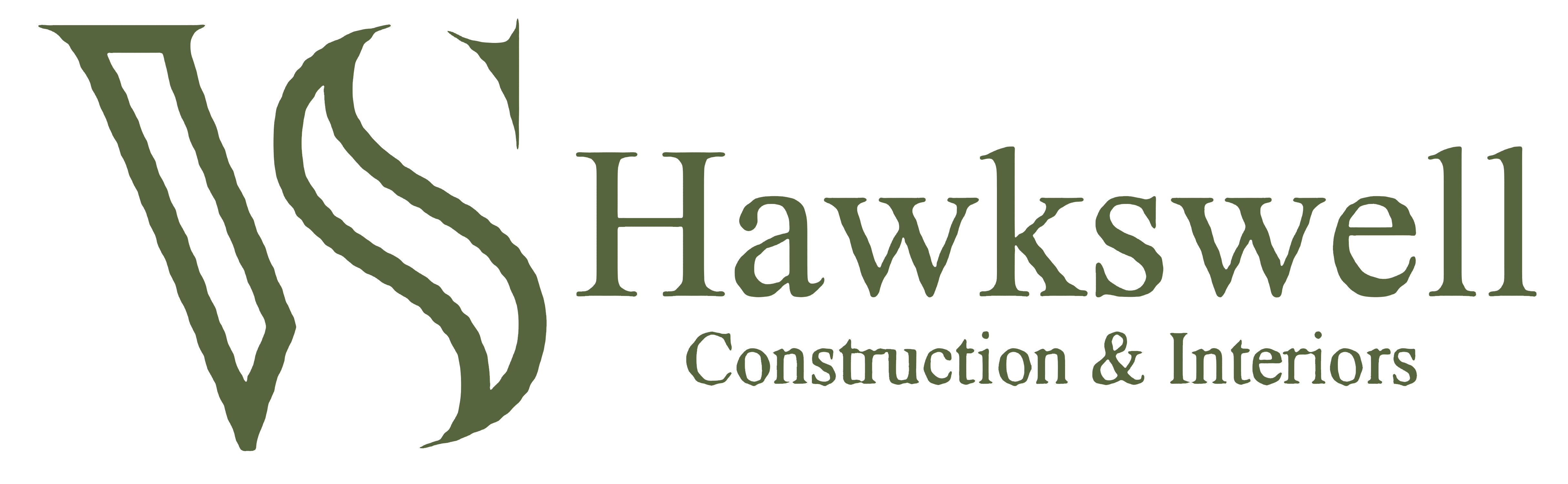 We Are
Started in 2020, VADIVEL RAMU & SURENDRAN KUMAR the chief  of HAWKSWELL. Our team are 13+ years experienced in Interior and Exterior Turnkey projects, Constructions, Project Management and Project Consultancy.

	Our passion is to improve the Ambience for our project space with best quality , blended with  excellent Service, is the foundation for the successful business.
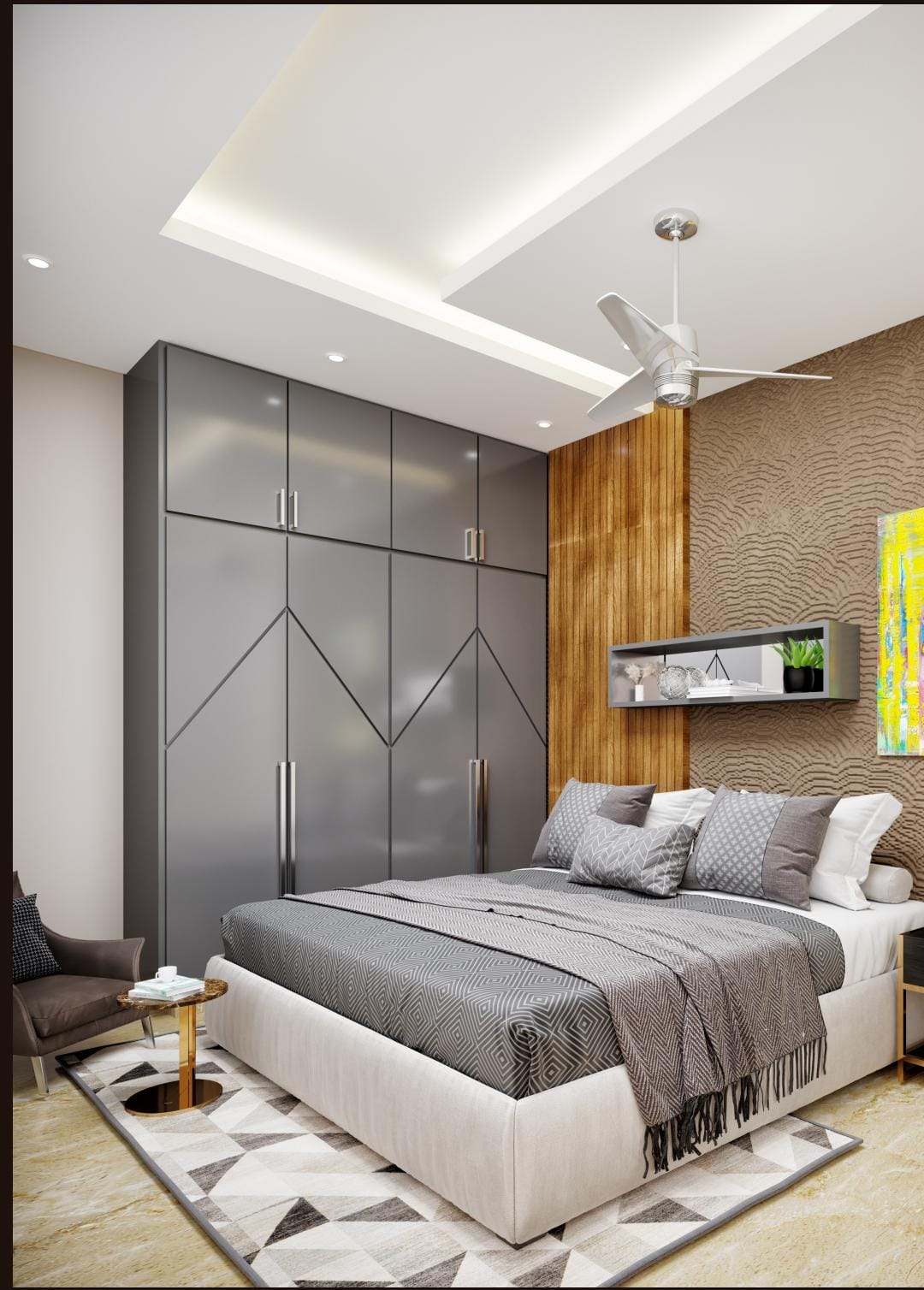 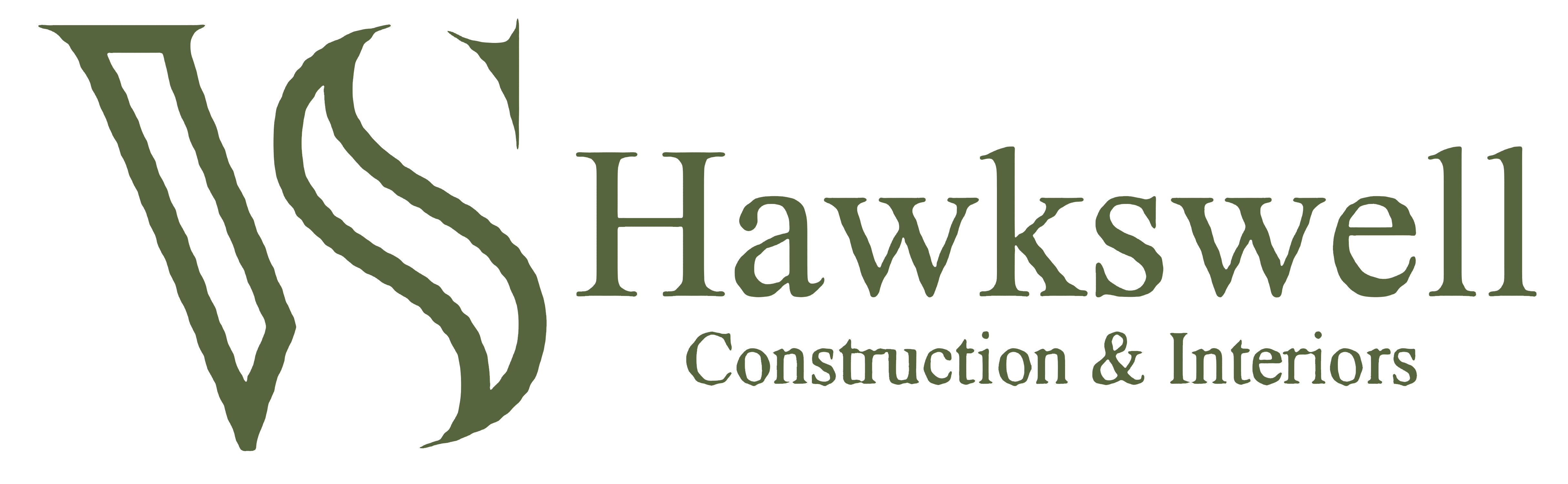 Our Work
Hawkswell is a equipped with the entire infrastructure. We are necessary to comfortably handle the largest and most complex projects, with a highly skilled workforce and team of professionals, We can deliver the results as desired by client. We have a team of Designers, Electrical & HVAC Consultant, Project managers, Site supervisors, Accounts and office admin.
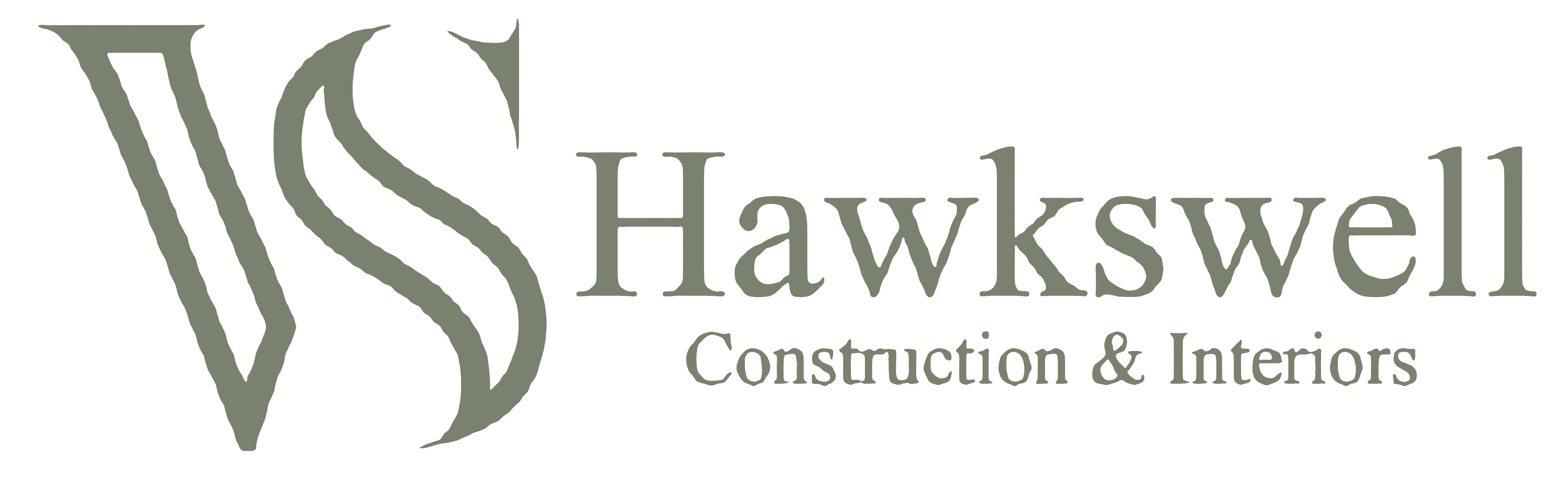 Our Recent Projects
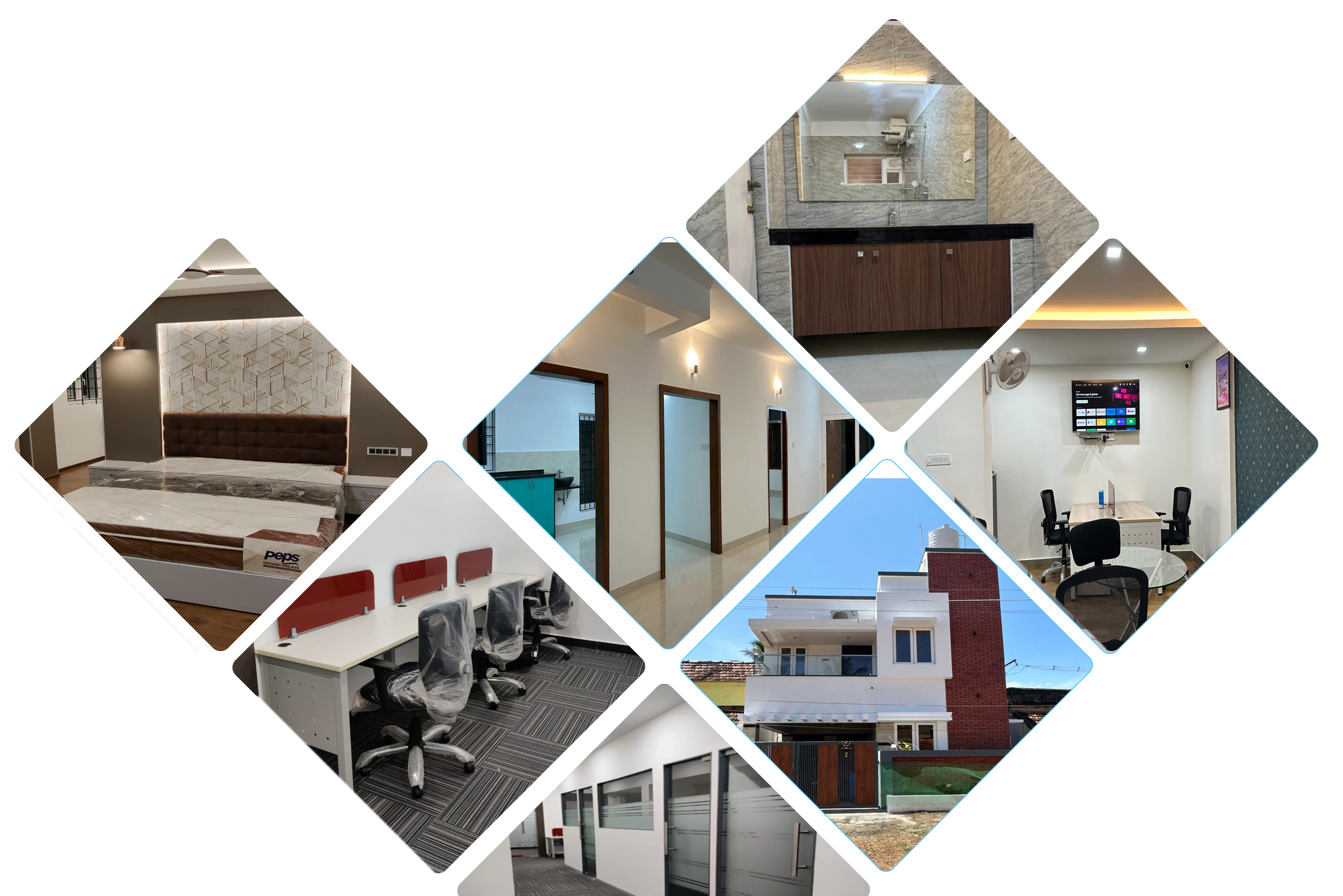 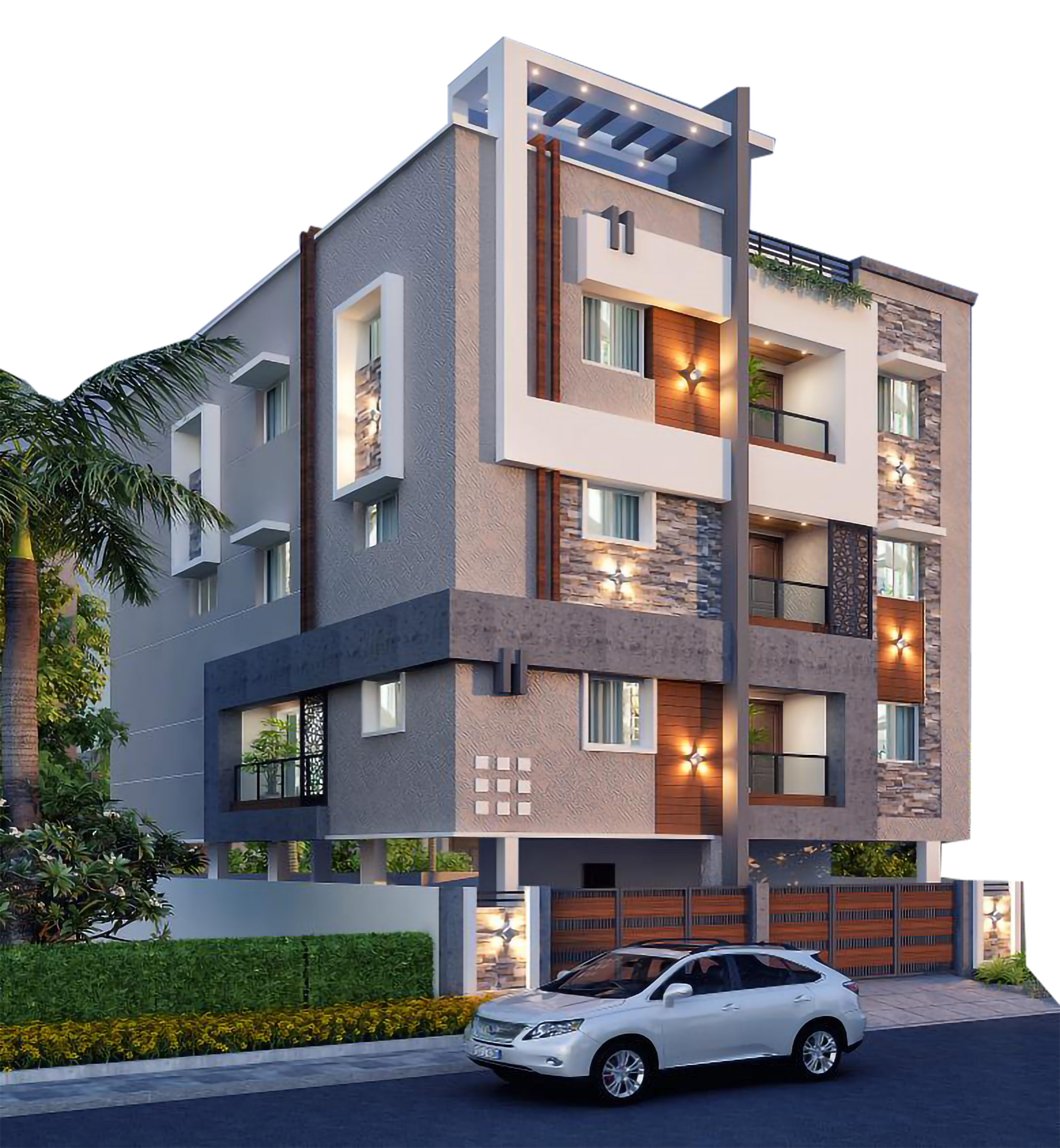 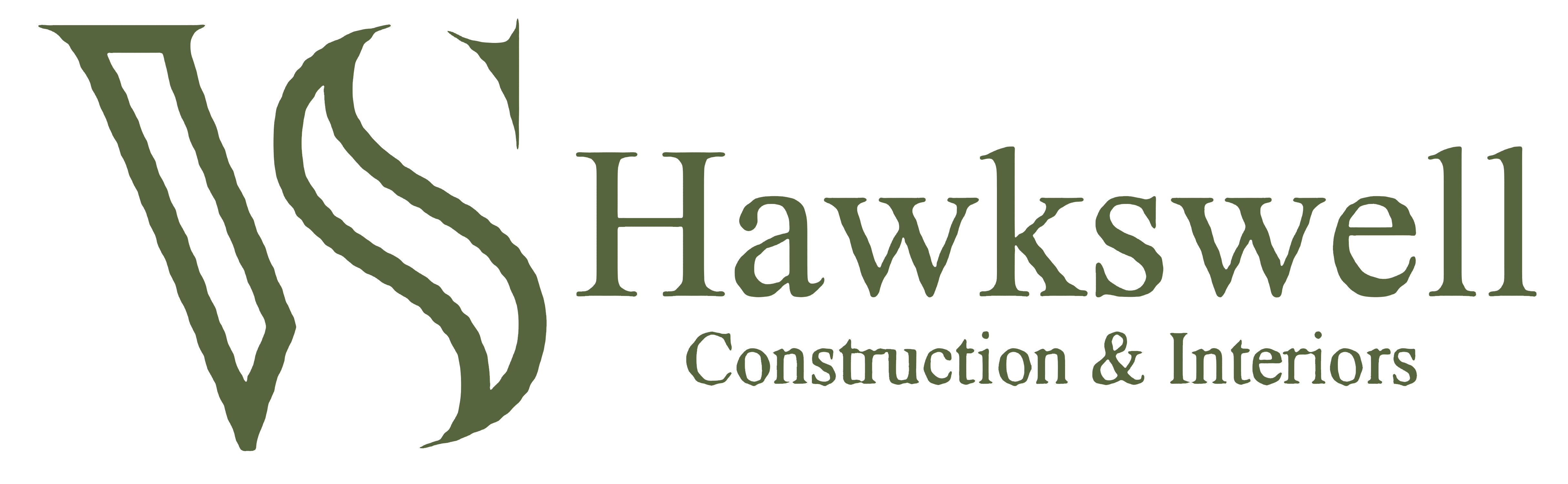 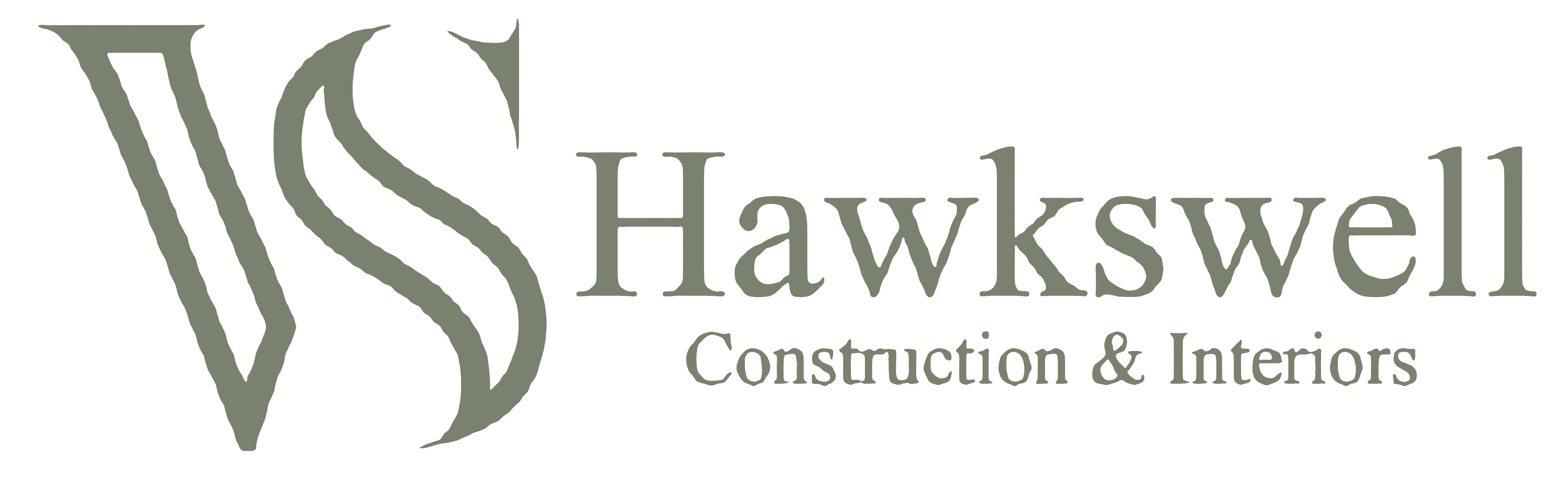 Our Ongoing Projects
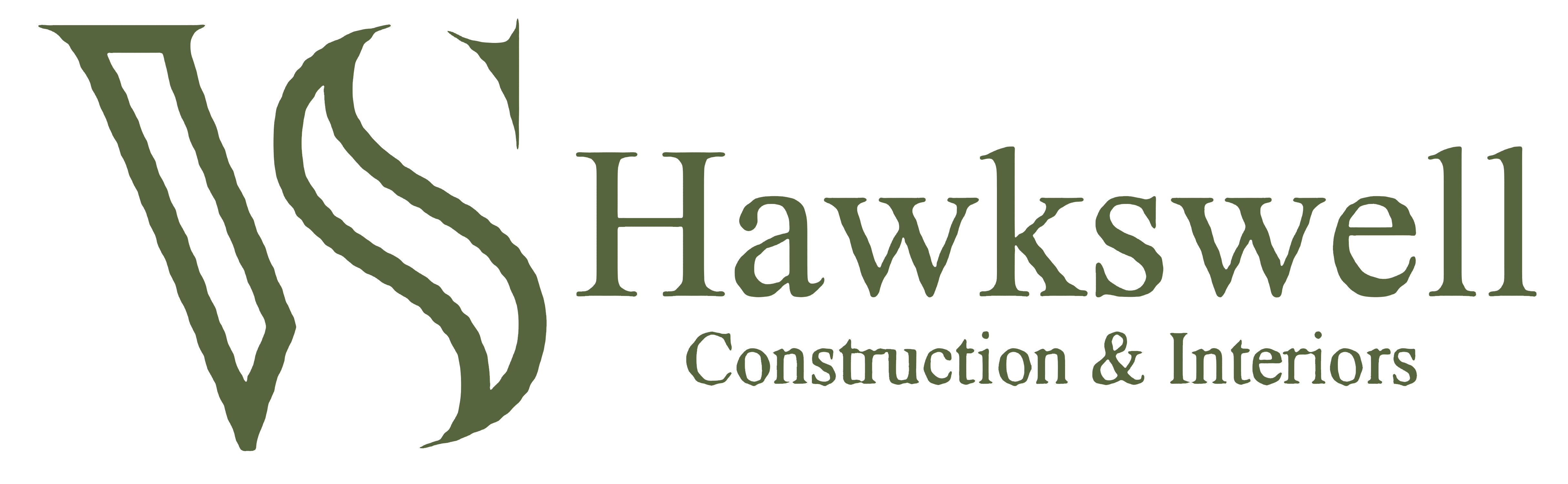 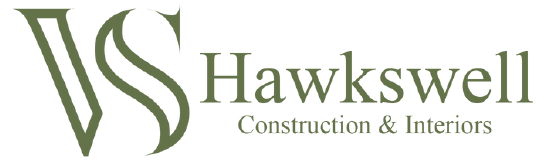 VADIVEL RAMU
#4-29 Second Floor, MIG,Pari Salai,
JJ NAGAR, Mugappair East, Chennai-600037

vel@hawkswell.in

Mob: 78128 88886
Off  : 044 47688894